Year 6 Revision
Fractions #1 simplifying fractions
Have a think…. 


What do we mean by simplifying fractions?
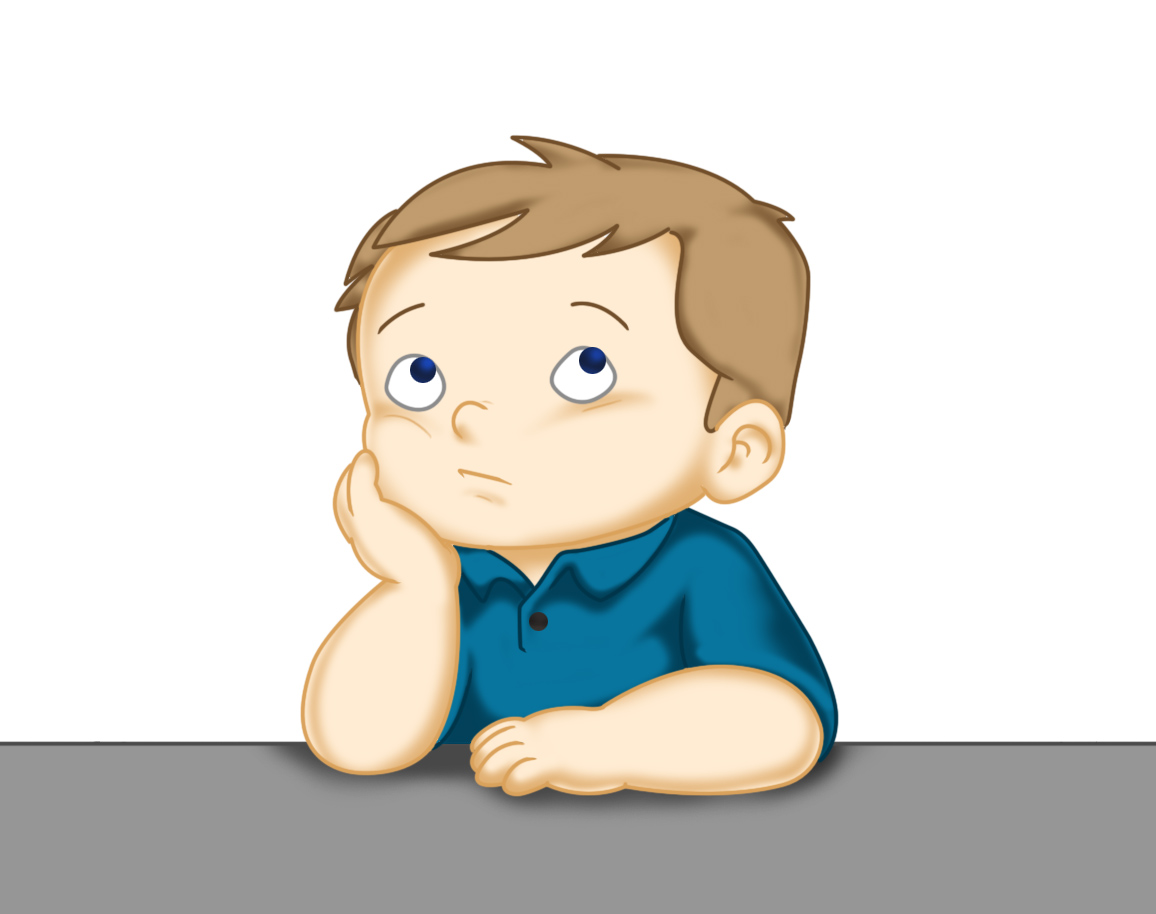 Have a think…. 


What do we mean by simplifying fractions?
Simplifying fractions means we write the equivalent fractions using the smallest possible values.  
We generally do this to make it easier to understand or work with.
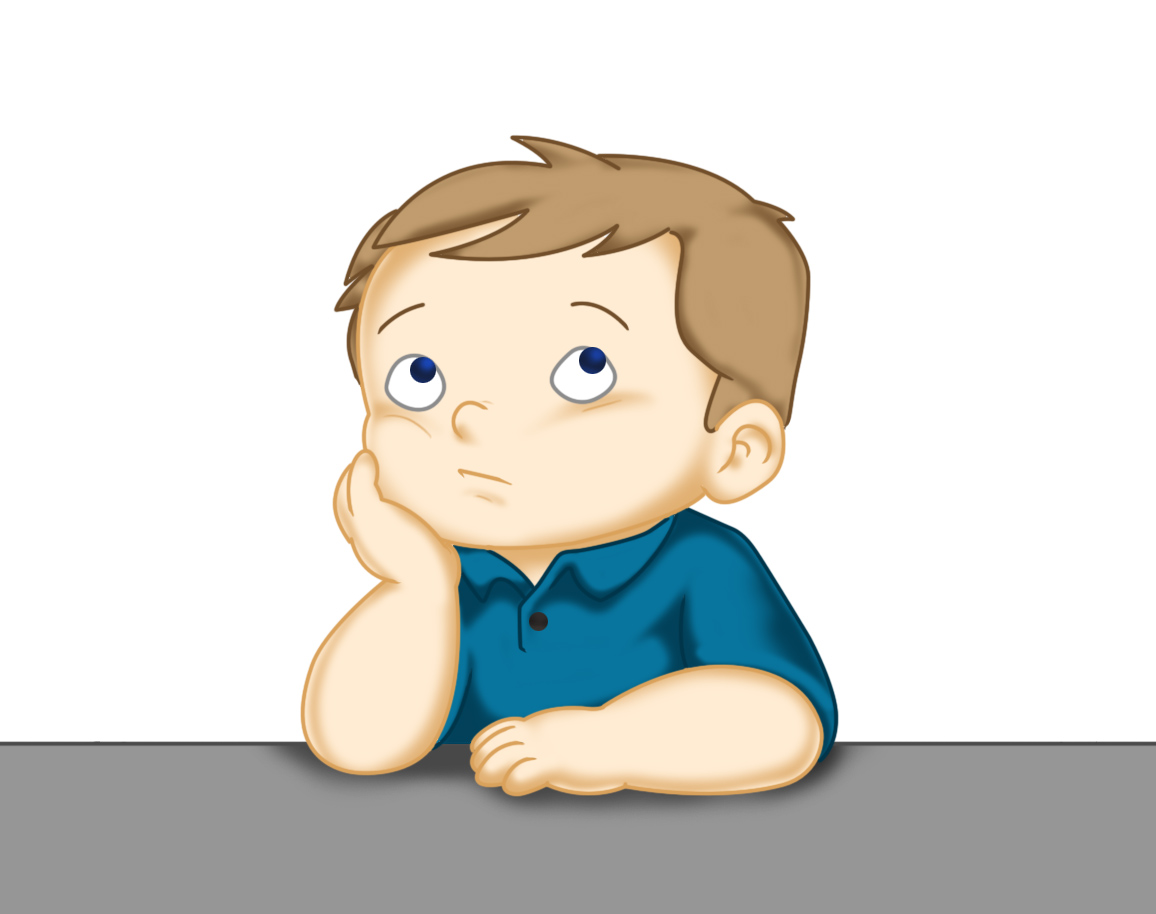 Simplify the following fraction...
To simplify we divide the numerator and the denominator by the highest common factor.
What is the largest number you can divide both the numerator and the denominator by?
8
2
÷4
12
3
÷4
Simplify the following fraction...
To simplify we divide the numerator and the denominator by the highest common factor.
What is the largest number you can divide both the numerator and the denominator by?
9
3
÷3
21
7
÷3
Simplify the following fraction...
To simplify we divide the numerator and the denominator by the highest common factor.
What is the largest number you can divide both the numerator and the denominator by?
12
1
÷12
24
2
÷12
Simplify the following fraction...
To simplify we divide the numerator and the denominator by the highest common factor.
What is the largest number you can divide both the numerator and the denominator by?
18
3
÷6
42
7
÷6
Simplify the following fraction...
To simplify we divide the numerator and the denominator by the highest common factor.
What is the largest number you can divide both the numerator and the denominator by?
16
4
÷4
20
5
÷4